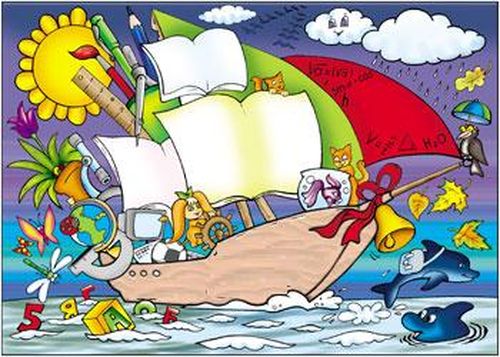 Урок русского языка во 2 «В».Тема: Способ проверки парных согласныхна конце слова.2009-2010 учебный год.
п о е з д к а
п о е з д
  е з д а
к о з а
к о д
р о г а д о
д   р о г а
Д    РОЖКА
Д     РОЖЕНЬКА
ПОД    РОЖНИК
БЕЗД    РОЖЬЕ
Королевство Азбуковедения
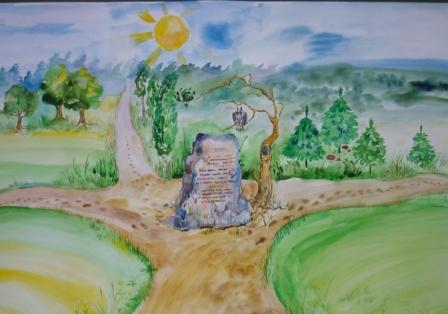 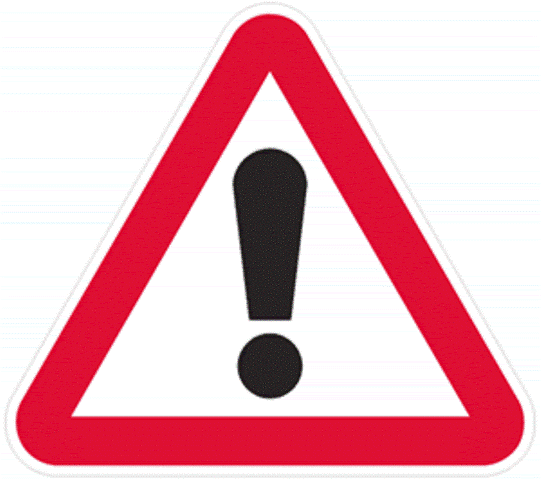 1) Лебедь,лебединая,лебёдушка.
2) Морж, моржиха.
Вот царь зверей могучий ле в     А тут жира  ф     с длиннющей шеей.Ушастый ё  ж     . Чем не хорош?Ено  т   - красавец смотрит вниз,Там потянулась сладко ры  с    ь.Плывёт могучий бегемо   т    ,Медве   д    ь   над нерпою ревёт.И белый голу  б    ь  там летает.
Смелых дороги ведут к победе.
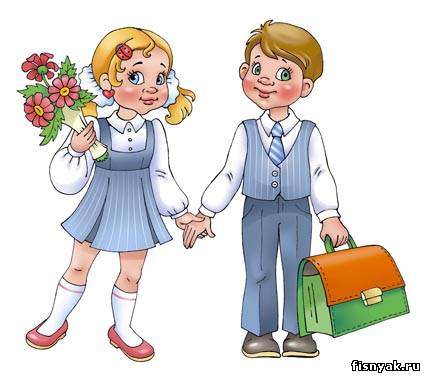 http://chel.v-transport.ru/pdd36.html http://school20luvenga.moy.su/index/budushhim_pervoklassnikam/0-65 ttp://shkyclipart.ru/clipart/drawing/18874-deti-za-partoj.htmlhttp://massovki.ru/viewtopic.php?f=24&p=280034